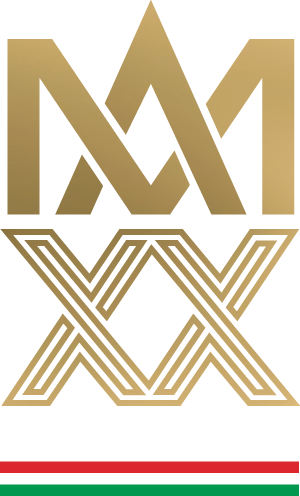 ДОСТИЖЕНИЯ И НАРАБОТКИ ВЕНГЕРСКОГО ГОСУДАРСТВЕННОГО КАЗНАЧЕЙСТВА
Пленарное заседание КС PEMPAL, Кишинев, 1 - 3 июня 2016 г.
Г-жа Габриэлла ШЕБЕШТЬЕНГосударственное Казначейство Венгрии
ИНСТИТУЦИОНАЛЬНАЯ СТРУКТУРА
В рамках модернизации системы государственных финансов Государственное Казначейство Венгрии начало свою работу с 1 января 1996 года. 
В наши дни Казначейство превратилось в один из крупнейших и наиболее важных государственных институтов в стране.
Венгерская казначейская система состоит из двух основных действующих лиц: Государственного Казначейства Венгрии (государственный институт) и Агентства по управлению государственным долгом (принадлежащая государству компания с ограниченной ответственностью), у которых имеются совместные исключительные права на управление Единым казначейским счетом, который ведет Национальный банк Венгрии.
Государственное Казначейство Венгрии работает под надзором Министерства национальной экономики
Казначейство является независимым по отношению к Национальной налоговой и таможенной администрации
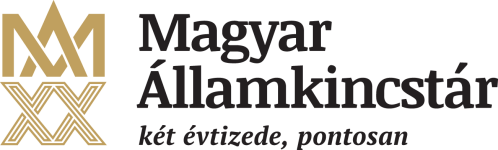 Пленарное заседание КС PEMPAL, Кишинев, 1 - 3 июня 2016 г.
2
ОСНОВНЫЕ ФУНКЦИИ
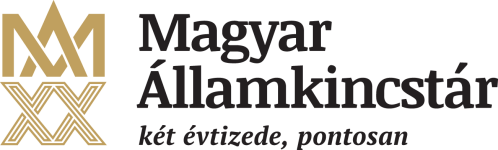 Пленарное заседание КС PEMPAL, Кишинев, 1 - 3 июня 2016 г.
3
ОРГАНИЗАЦИЯ
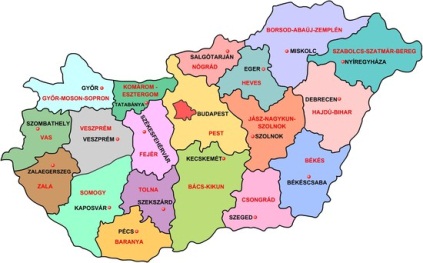 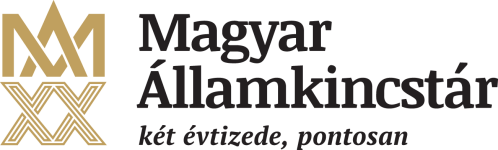 Пленарное заседание КС PEMPAL, Кишинев, 1 - 3 июня 2016 г.
4
НЕКОТОРЫЕ ВЕХИ
2001 – 2003 гг. разделение на 3: Управление государственного бюджета и компания с ограниченной ответственностью для приближения казначейских финансовых услуг к рыночным операторам, а также для управления долгом
2004 г.: вступление в ЕС: необходимость гармонизированной отчетности, новые задания для трансфертов ЕС и контроля за использованием средств
2008-2011 гг. проект FMIS реализован лишь частично (единая система бюджетных отчетов как для центральных, так и для местных бюджетных единиц)
2011 г. Особая роль в розничной продаже государственных облигаций физическим лицам, усовершенствование финансовые услуги на веб основе и расширение сети обслуживания клиентов
2011-12 гг. реструктуризация задач между центральными и местными органами управления завершилась значительным увеличением количества клиентов казначейства (учреждения государственного образования и здравоохранения)
2012 г. создание KINCSINFO (аутсорсинг разработки ИТ – передано в частную компанию)
2015 г. запуск ИТ системы для центрального фонда заработной платы (охватывает все 900 тысяч государственных служащих)
2014 г. новый регламент о государственном учете, введение унифицированных планов счетов, новых кодов, идентифицирующих каждую операцию 
В настоящее время идет внедрение новой ИТ системы для управления счетами
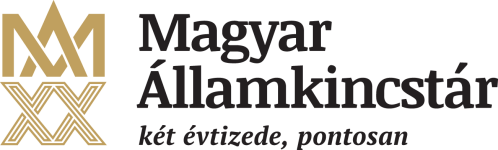 Пленарное заседание КС PEMPAL, Кишинев, 1 - 3 июня 2016 г.
5
Государственные учреждения
Казначейство
Планирование
Бюджет Казначейства
Простой бюджет
Реестр ассигнований на основании данных, предоставленных государственными учреждениями
Управление
Главный специалист по бюджету / специалист по бюджету:
Предварительное заключение в случае повышенных денежных обязательств
Заключение по внутренним нормативно-правовым актам и действиям, связанным с финансовым менеджментом
Предложение по реструктуризации управленческих процессов,  меры по временной приостановке 
Система бухгалтерского учета казначейства:
Двойная проверка исполнения бюджетных расходов
Обязательство
Финансовая подпись
Акт завершения работ
Авторизация
Перечисление
Выплата
Ведение бухгалтерского учета, отчетность
Проверка и сводка по годовой и промежуточной финансовой отчетности, отчетам, бухгалтерским балансам
Предоставление отчетов и услуг по передаче данных национальным и международным организациям
Бухгалтерия Главной книги в местных ИТ системах 
Подготовка годовой и промежуточной финансовой отчетности, отчетов, бухгалтерских балансов 
Предоставление отчетов в Казначейство
РОЛЬ КАЗНАЧЕЙСТВА В КОНТРОЛЕ НАД ГОСУДАРСТВЕННЫМИ РАСХОДАМИ
6
Несмотря на достижения, все еще существует огромная потребность в дальнейшем развитии
Единый казначейский счет (только государственный бюджет)
Единый план счетов (обязательно)
Бюджетная отчетность включает ежемесячные, ежеквартальные и годовые отчеты каждой бюджетной организации (на центральном и на местном уровне)
Веб сайт Казначейства предоставляет много информации, в основном это таблицы в excel, их не так просто сравнивать или анализировать

Подготовку бюджета проводит Министерство экономики, используемая система не интегрирована с системами Казначейства
Информация о выделении средств не интегрирована с системами Казначейства
Казначейские ИТ системы фрагментированы, между ними отсутствует автоматизация
Растут потребности в отчетности, но их не так легко удовлетворить, растрата времени и кадровых ресурсов
Развитие ИТ предлагает современные решения, которые должны быть введены не только в операционных офисах, но и во вспомогательных офисах, чтобы поддержать надлежащий уровень производительности
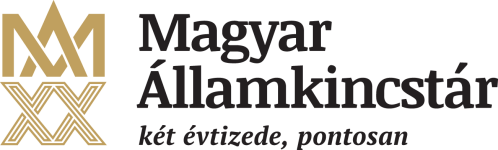 Пленарное заседание КС PEMPAL, Кишинев, 1 - 3 июня 2016 г.
7
СТРАТЕГИЯ КАЗНАЧЕЙСТВАКонцепция современного казначейства к 2018 году
Создание и предоставление внутренних вспомогательных услуг для Правительства
Более низкий уровень спроса на финансирование в государственном бюджете
Вовлечение большего количества институтов в группу клиентов системы управления счетами, включая местные органы власти, а также их подразделения
Обновление и унификация программного обеспечения для управления казначейским счетом, поддержка более эффективного финансирования Единого казначейского счета
В качестве центра информации и услуг Казначейство поддерживает эффективную работу государственного бюджета и его институтов посредством создания единой сети при помощи современной обработки коммерческих данных и других ИТ систем
Благодаря эксплуатации своих баз данных Казначейство оказывает поддержку процессу бюджетного планирования, анализу его исполнения, принятию хорошо обоснованных решений в законодательной и исполнительной сфере, а также предоставлению надежной, точной и своевременной информации налогоплательщикам, инвесторам и международным институтам
Прозрачное, эффективное и проверенное аудиторами использование государственных средств.
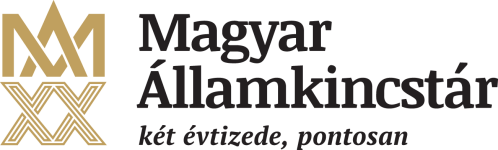 Пленарное заседание КС PEMPAL, Кишинев, 1 - 3 июня 2016 г.
8
СРЕДНЕСРОЧНЫЙ ПЛАН ДЕЙСТВИЙ2014  - 2018 ГГ.
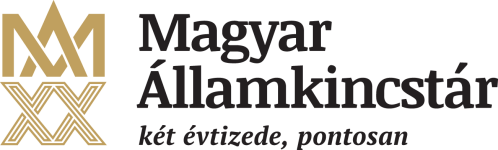 Пленарное заседание КС PEMPAL, Кишинев, 1 - 3 июня 2016 г.
9
ПРОЕКТ ХРАНИЛИЩА ДАННЫХ О ГОСУДАРСТВЕННЫХ ФИНАНСАХ (1)
В рамках Операционной программы развития государственного управления в период с 2016 по 2018 гг. Венгрия намерена завершить проект по созданию ИТ для создания интегрированной систему управления финансами и хранилища данных.  Основными элементами проекта являются следующие:

Подсистема для центрального реестра бюджетного учета
Основная задача – создать внутреннюю информационную систему, которая – заменив существующую систему – будет отслеживать ассигнования, и которая способна надлежащим образом обслуживать информационные потребности  руководства, тем самым способствуя тому, чтобы процесс резервирования средств (ассигнования, обязательства, выполнение, оплата) проходил в государственных институтах в соответствии с установленными законом требованиями. Подсистема также нацелена на то, чтобы облегчить сложные требования по сверке и отчетности государственных институтов за счет автоматизации процессов и обеспечения использования надлежащих  контрольных мер. 

Встроенное приложение отчетность
Встроенное приложение отчетность будет реализовано в ходе проекта, оно обеспечит интегрированные учетные записи – в соответствии с унифицированными критериями – для централизованно управляемых ассигнований, зарезервированных Казначейством для завершения казначейских циклов данных и повышения качества данных (общая учетная поддержка).  Будет создана система, обеспечивающая центральный реестр учета государственных финансов, в котором поставщики данных центрального правительства будут фиксировать свои данные, необходимые для ведения бюджетного бухгалтерского учета. Первый этап внедрения реализуется в форме пилотного проекта, за которым может последовать продление и дальнейшее развитие.  Обоснование для более масштабного расширения должно быть создано до конца проекта.
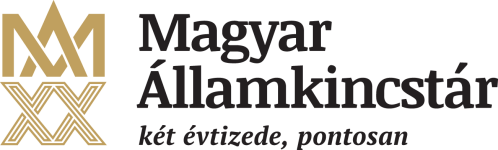 Пленарное заседание КС PEMPAL, Кишинев, 1 - 3 июня 2016 г.
10
ПРОЕКТ ХРАНИЛИЩА ДАННЫХ О ГОСУДАРСТВЕННЫХ ФИНАНСАХ (2)
Унифицированное решение по управлению основными данными (MDM)
Приложение управления основными данными, которое будет создано во время проекта, обеспечит унифицированную генерацию и ведение основных данных, а также гарантирует стабильное качество данных.  Это гарантия того, что основанные данные одного и того же содержания будут появляться единообразно и одновременно во всех запросах, отчетах и связанных системах и, таким образом, данные каждой системы будут интерпретироваться одинаково. 

Хранилище казначейских данных
Частью проекта будет создание системы хранилища данных, гарантирующей единообразное хранение данных и возможность извлечения данных об исполнении бюджета, со всеми уровнями технологий и пользователей.  Хранилище данных – состоящее из консолидированных данных автоматически генерированных регулярных отчетов – обеспечит современную информационную систему, оказывающую поддержку принятию решений для государственных акторов, они смогут получать более актуальную, подробную и надежную информацию, благодаря услугам оперативных данных.

Портал прозрачности
В ходе реализации проекта будет создан Портал прозрачности, чтобы выполнить требования открытого правительства и сделать ежегодные законы о бюджете прозрачными – доступными для граждан, компаний и других социальных организаций.  Этот портал будет представлять собой онлайн веб интерфейс, разработанный с привлечением организаций гражданского общества, который позволит публиковать своевременные данные открытого правительства, тем самым повышая прозрачность деятельности правительства и увеличивая возможности отслеживания использования государственных средств.

Создание Группы компетенций BI для обеспечения непрерывной поддержки пользователям DWH (хранилища данных) за счет собственных ресурсов

Основы хранилища данных о государственных финансах
Проект также нацелен на завершение программы дальнейшего развития Системы хранилища данных о государственных финансах посредством определения направлений дальнейшего развития и задач, которые необходимо выполнить для их достижения.
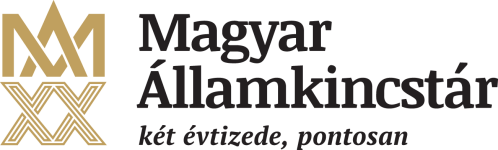 Пленарное заседание КС PEMPAL, Кишинев, 1 - 3 июня 2016 г.
11
ПРОЕКТ ХРАНИЛИЩА ДАННЫХ О ГОСУДАРСТВЕННЫХ ФИНАНСАХ – ПРОДУКТЫ И ОСНОВНЫЕ ПОЛЬЗОВАТЕЛИ
Пленарное заседание КС PEMPAL, Кишинев, 1 - 3 июня 2016 г.
12
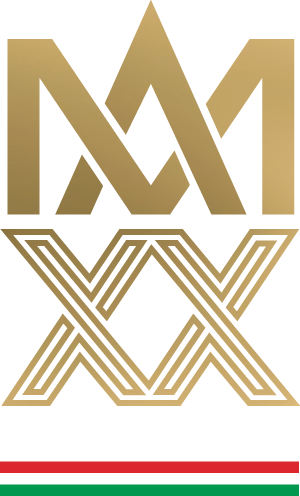 Благодарю за внимание!